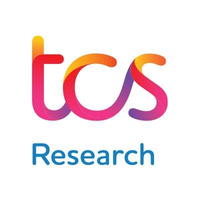 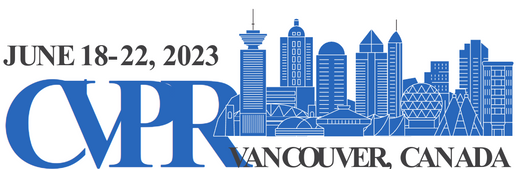 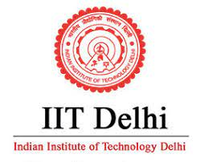 Transfer4D: A framework for frugal motion capture and deformation transfer
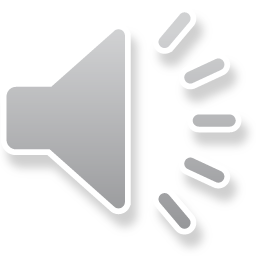 1
,2
2
1
Shubh Maheshwari , Rahul Narain , Ramya Hebbalaguppe
TCS Research, India   Indian Institute of Technology Delhi, India
1
2
[Speaker Notes: Hi, my name is Shubh Maheshwari. I am a researcher at TCS innovation labs and will  present our paper, Transfer4D: A framework for frugal motion capture and deformation transfer. This is a joint work with Prof. Rahul and Ramya  from IIT Delhi.]
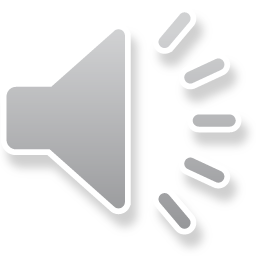 [Speaker Notes: Motion capture is the process of animating a virtual character based on an actor's real performance.]
Low-Cost Motion Capturing System-HuCE cvprLab
Large Production Houses: 
       Expensive 
       Multiple cameras/sensors
       Markers/templates
       System Calibration (multi-camera synchronization)
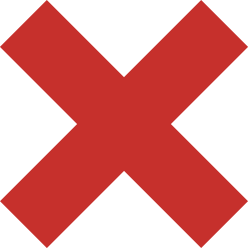 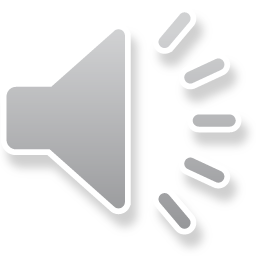 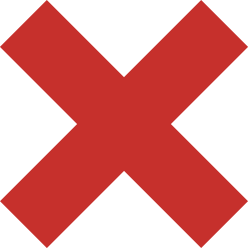 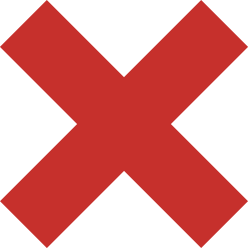 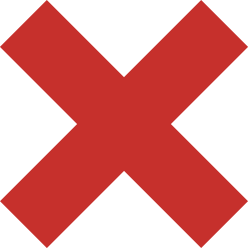 [Speaker Notes: This is a challenging task currently requiring expensive motion capture setups and additional effort by expert animators ---  rendering it accessible only to large production houses]
Low-Cost Motion Capturing System-HuCE cvprLab
OcclusionFusion, CVPR 2020
Ours: 
       Frugal 
       Single depth sensor
       No Markers/templates
       Minimal effort
Large Production Houses: 
       Expensive 
       Multiple cameras/sensors
       Markers/templates
       System Calibration
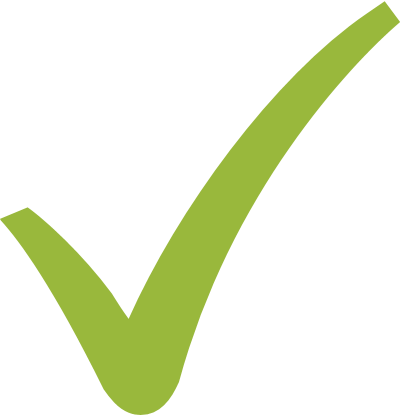 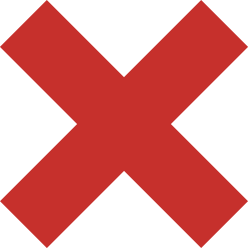 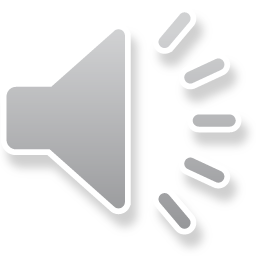 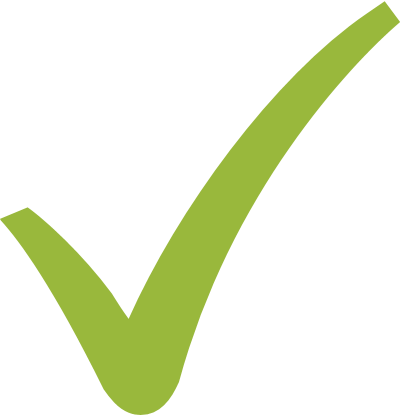 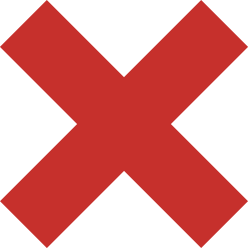 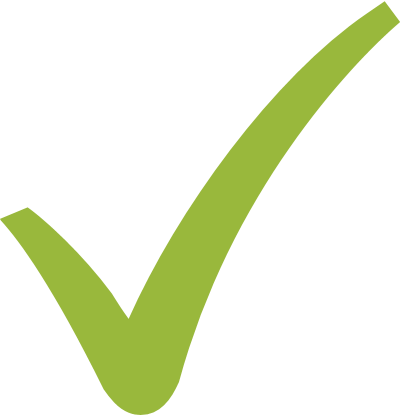 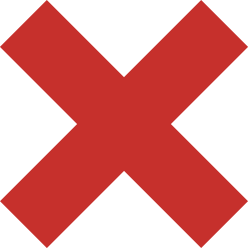 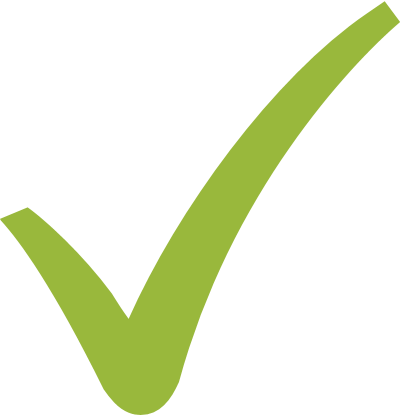 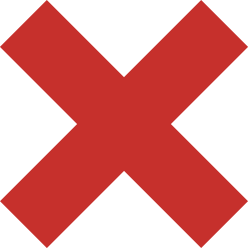 [Speaker Notes: In our work we attempt to democratize animation transfer by replacing these expensive setups with a single view depth sensor]
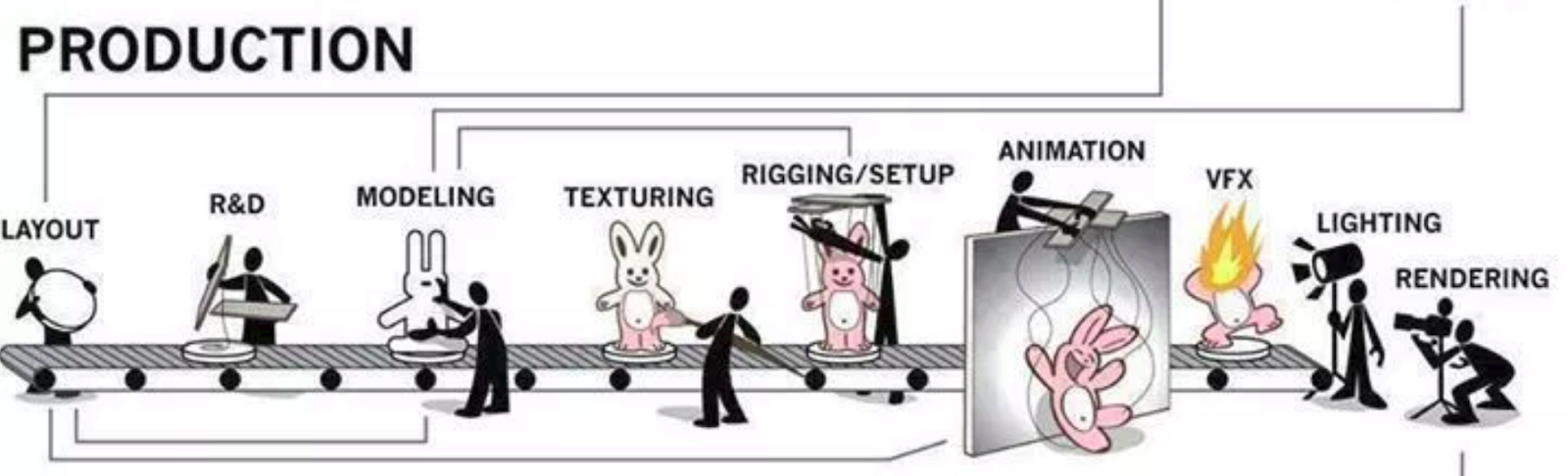 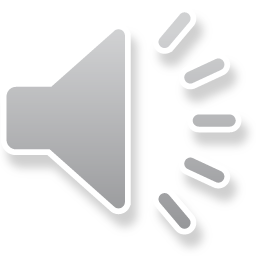 Problem statement
Can we automate animators' effort in tedious and less creative components of animation?
Image Source: Production Pipeline by Andrew Bean
[Speaker Notes: And to automate animators' efforts in laborious rigging and motion transfer steps??]
Related Works
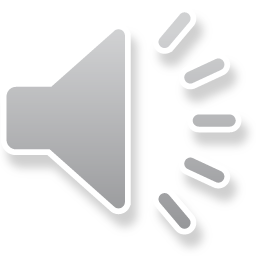 Require training supervision/custom dataset
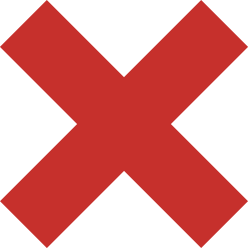 [Speaker Notes: Unlike previous approaches, our aim is to generalize to a wide variety of characters of dissimilar shapes without the use of parametric body models and supervision.]
Related Works
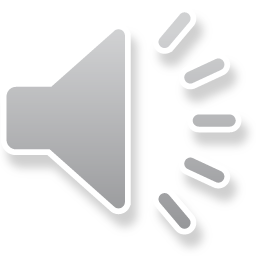 Require training supervision/custom dataset                                         Only transfer human motion
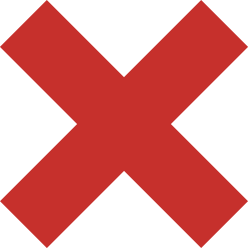 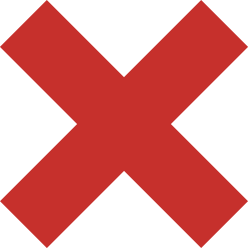 [Speaker Notes: our approach is category agnostic and can be used not only on humans but also for animals, birds and other articulated objects.]
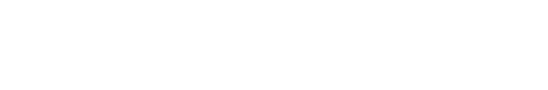 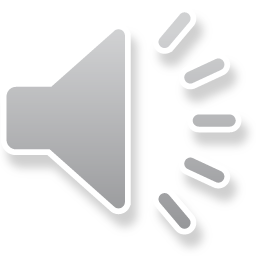 RESULT OF OUR UNSUPERVISED TECHNIQUE FOR INTRA-CATEGORY MOTION TRANSFER
[Speaker Notes: Transfer4D is a generic framework for transferring motion from a single view depth video to user defined target mesh 
We aim to democratize content creation by replacing expensive mocap setups with a single depth sensor, and by automatically rigging characters to transfer motion]
Overview of Transfer4D
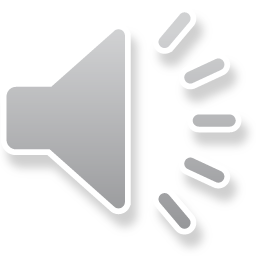 Challenges to Democratization via Frugal sensors
1. Input:  A single-view video feed that implies partial information  
Could be noisy
Sparse

2. Output:
 Deformation of user-defined polygon mesh without a predefined skeletal rig

Why this set-up?
The approach is frugal; it enables mass market reach and is more practical for deployment in future
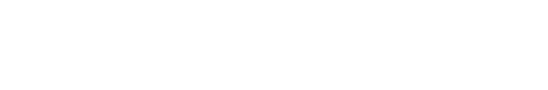 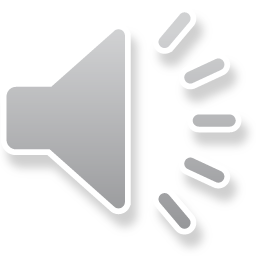 [Speaker Notes: We use a single depth sensor, thus, our input only captures the front-view of the source object and can be noisy.]
Challenges to Democratization via Frugal sensors
1. Input:  A single-view video feed that implies partial information  
Could be noisy
Sparse

2. Output:
Deformation of user-defined polygon mesh without a predefined skeletal rig

Why this set-up?
The approach is frugal; it enables mass market reach and is more practical for deployment in future
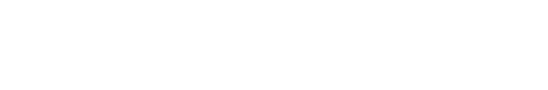 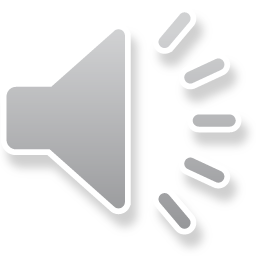 [Speaker Notes: Furthermore the user-defined mesh might contain a predefined skeleton rig]
Challenges to Democratization via Frugal sensors
1. Input:  A single-view video feed that implies partial information  
Could be noisy
Sparse

2. Output:
Deformation of user-defined polygon mesh without a predefined skeletal rig

Why this set-up?
The approach is frugal; it enables mass market reach and is more practical for deployment in future
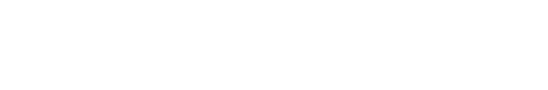 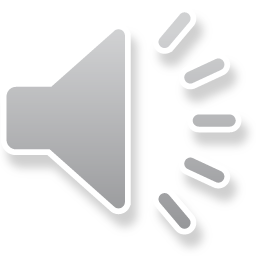 [Speaker Notes: this makes our approach frugal, enables mass market reach, and is more practical for deployment]
Challenges to Democratization via Frugal sensors
Shape matching between sparse source and complete target shape has not been explored extensively in literature for non-humans 
  Prior works make a stricter assumption on the source to be noise-free and watertight. 

Our approach is category agnostic
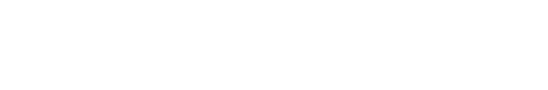 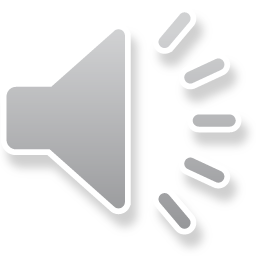 [Speaker Notes: However, 1,2,3]
Pipeline
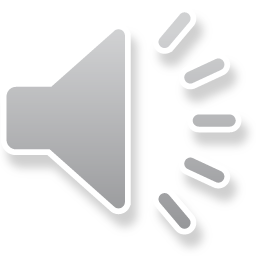 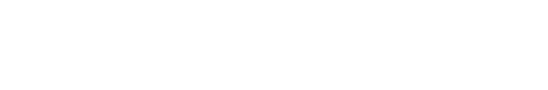 overview
Given the depth video, 
(a) Non-rigid registration (NRR):
to align the source object ata canonical frame to every frame, 

(b) Skeletonization: uses the geometry and estimated trajectory of the object to extract its underlying skeletal structure and the motion.

(c) Skeleton embedding: the obtained motion skeleton is embedded inside the target mesh and skinning weights are calculated. 

(d) Motion retargeting: the rotation of the bones is transferred from the motion skeleton to the target skeleton.
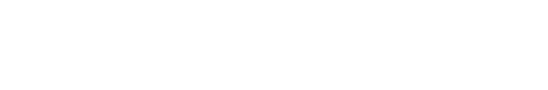 overview
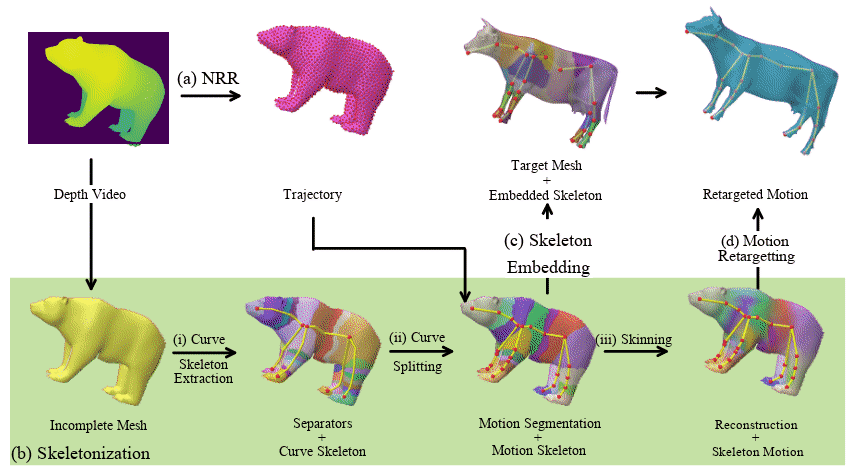 Given the depth video, 
(a) Non-rigid registration (NRR):
to align the source object ata canonical frame to every frame,
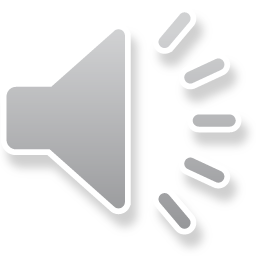 [Speaker Notes: Given a depth video, we perform Non rigid registration  to align the source object at a canonical frame to every other frame of the video thereby obtaining its trajectory.]
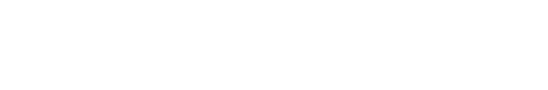 overview
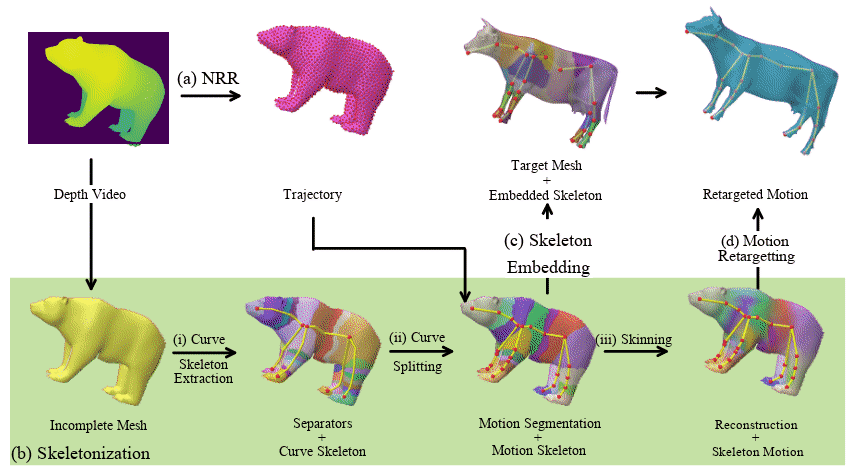 Given the depth video, 
(a) Non-rigid registration (NRR):
to align the source object ata canonical frame to every frame, 

(b) Skeletonization: uses the geometry and estimated trajectory of the object to extract its underlying skeletal structure and the motion.
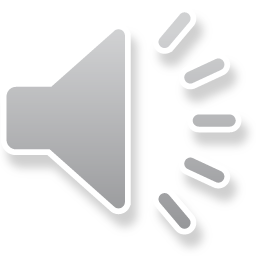 [Speaker Notes: Then skeletonization uses the geometry and the trajectory to extract the underlying skeletal structure and its the motion]
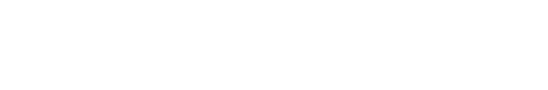 overview
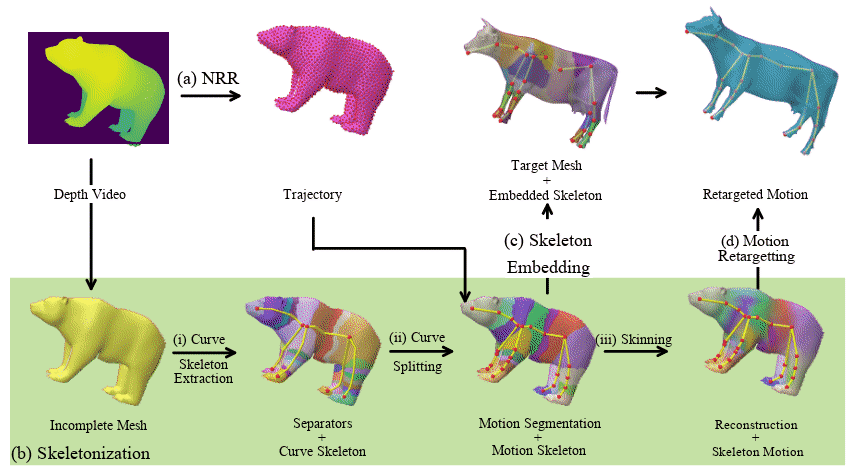 Given the depth video, 
(a) Non-rigid registration (NRR):
to align the source object ata canonical frame to every frame, 

(b) Skeletonization: uses the geometry and estimated trajectory of the object to extract its underlying skeletal structure and the motion.
(c) Skeleton embedding: the obtained motion skeleton is embedded inside the target mesh and skinning weights are calculated.
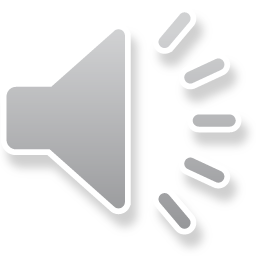 [Speaker Notes: In the skeleton embedding step, the obtained motion skeleton is embedded inside the target mesh and skinning weights are calculated for deforming the target mesh]
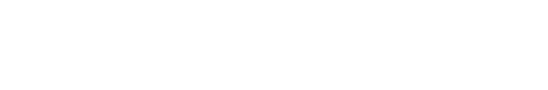 overview
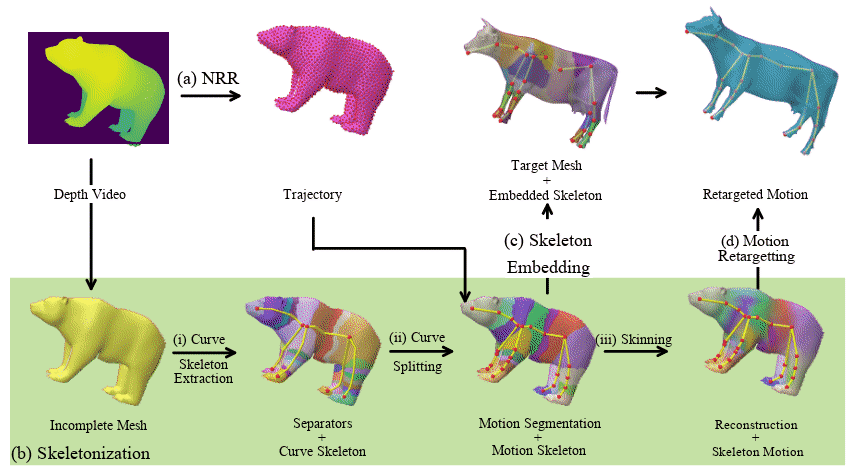 Given the depth video, 
(a) Non-rigid registration (NRR):
to align the source object ata canonical frame to every frame, 

(b) Skeletonization: uses the geometry and estimated trajectory of the object to extract its underlying skeletal structure and the motion.
(c) Skeleton embedding: the obtained motion skeleton is embedded inside the target mesh and skinning weights are calculated. 

(d) Motion retargeting: the rotation of the bones is transferred from the motion skeleton to the target skeleton.
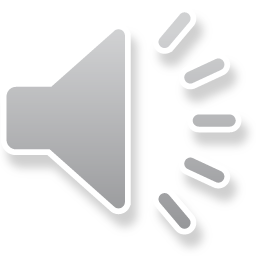 [Speaker Notes: Finally, for motion retargetting, the rotation of the bones is transferred from the motion skeleton to the embedded skeleton]
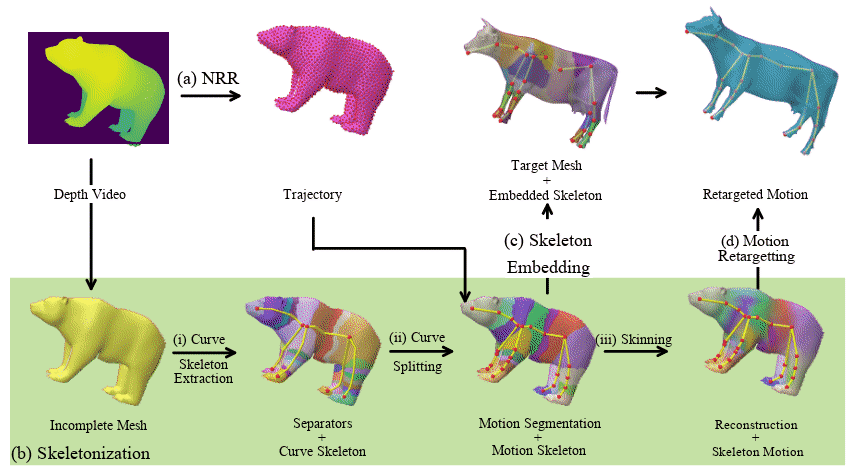 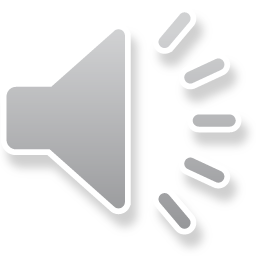 Proposed Skeletonization procedure
[Speaker Notes: To align source object we require a skeletonization method, (a) does not require markers or predefined template,  (b) works on single-view incomplete mesh sequence
We propose a novel skeletonization approach that helps in motion transfer by reducing artifacts that arise solely through motion skeletonization.]
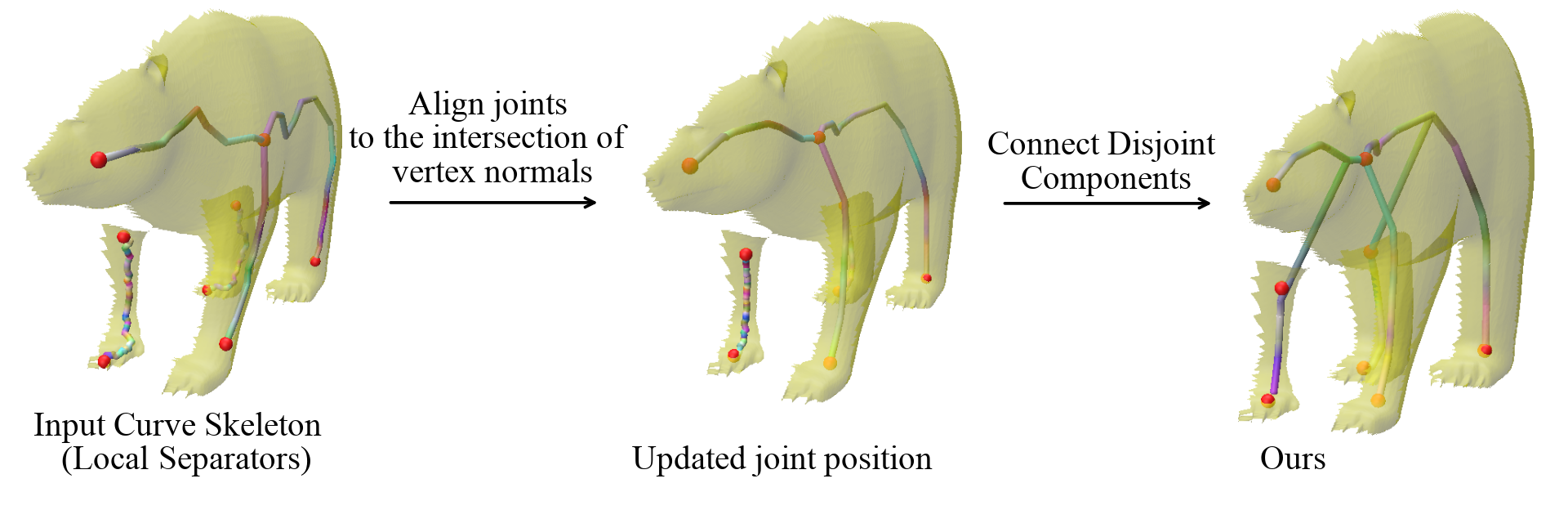 (i) Curve skeleton:
Notice that the extracted joint position from Local separators lies on the surface of the incomplete mesh. Our optimization aligns the joint position to the medial axis of the object.
1
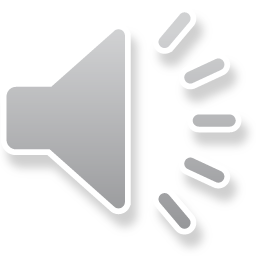 1
Skeletonization via Local Separators, ACM Transactions on Graphics
[Speaker Notes: To achieve this, we construct the motion skeleton using the structural cues of the curve skeleton extracted from Local Separators. 
Notice that the extracted joint position from Local separators lies on the surface of the incomplete mesh. Our optimization aligns the joint position to the medial axis of the object.]
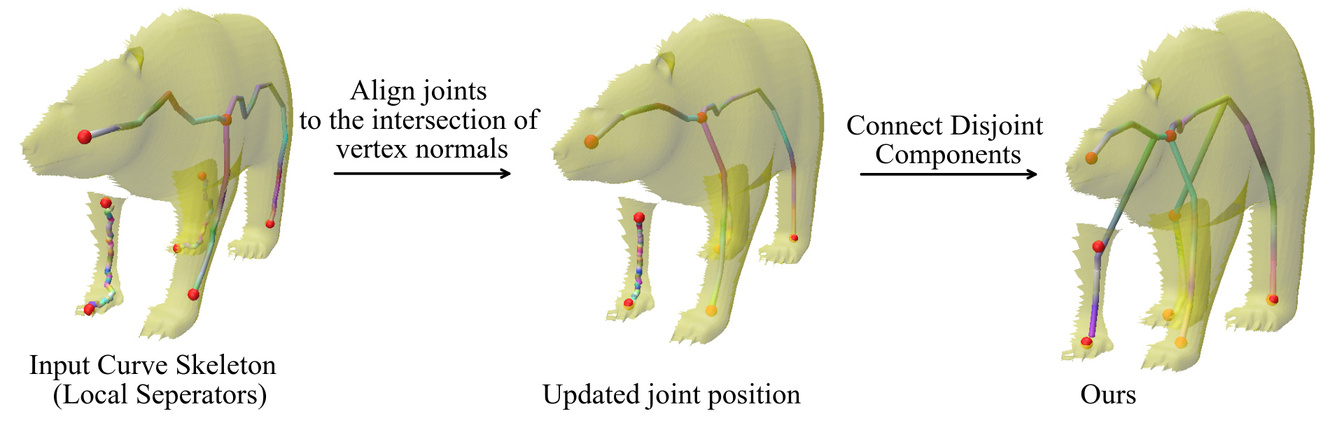 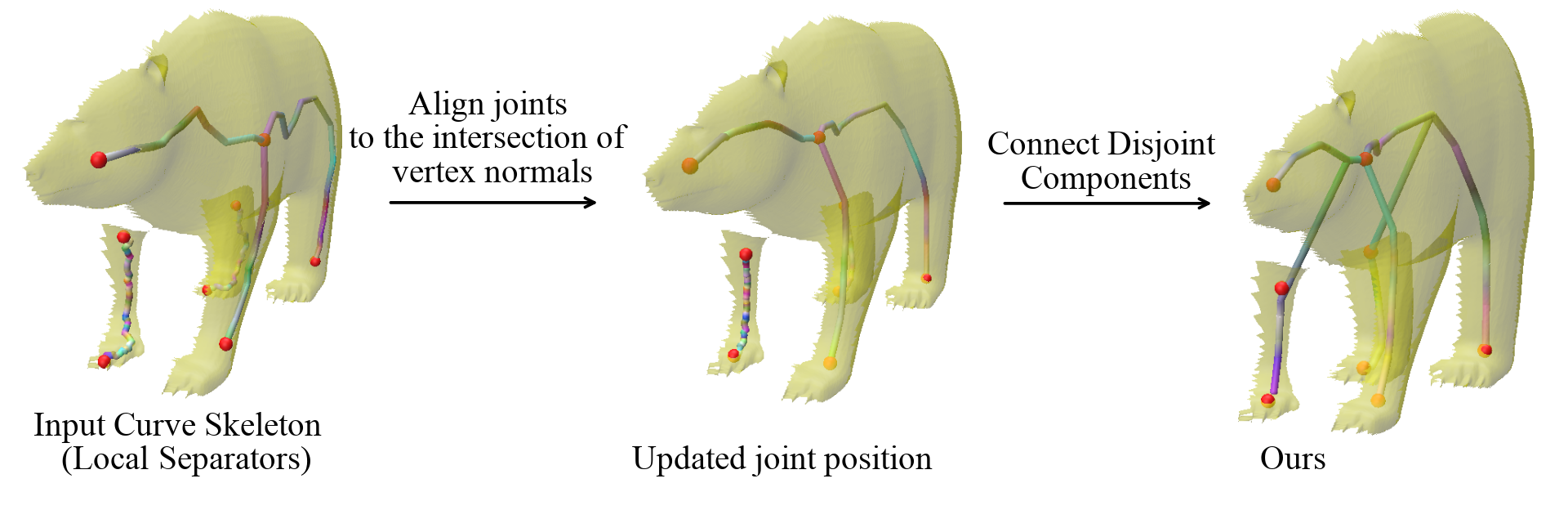 (i) Curve skeleton:
Notice that the extracted joint position from Local separators lies on the surface of the incomplete mesh. Our optimization aligns the joint position to the medial axis of the object.
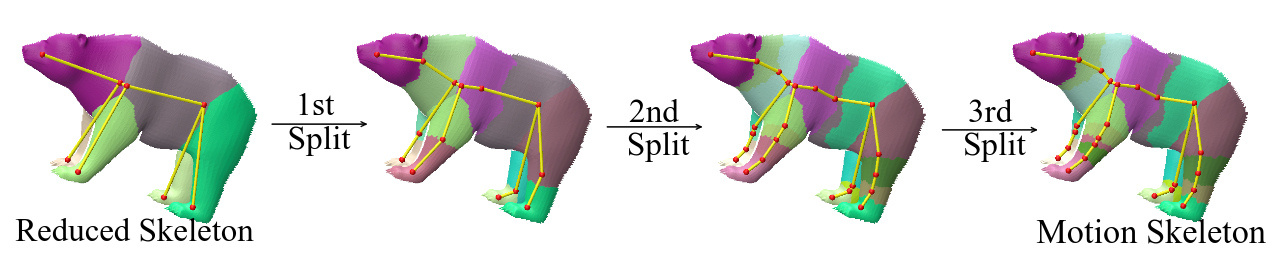 1
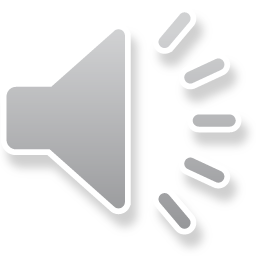 (ii) Motion Skeleton:
To incorporate the motion information, each curve of the extracted curve skeleton is split into multiple bones
[Speaker Notes: To incorporate the motion information, each curve of the extracted curve skeleton is split into multiple bones. More details can be found in the paper.]
Comparison
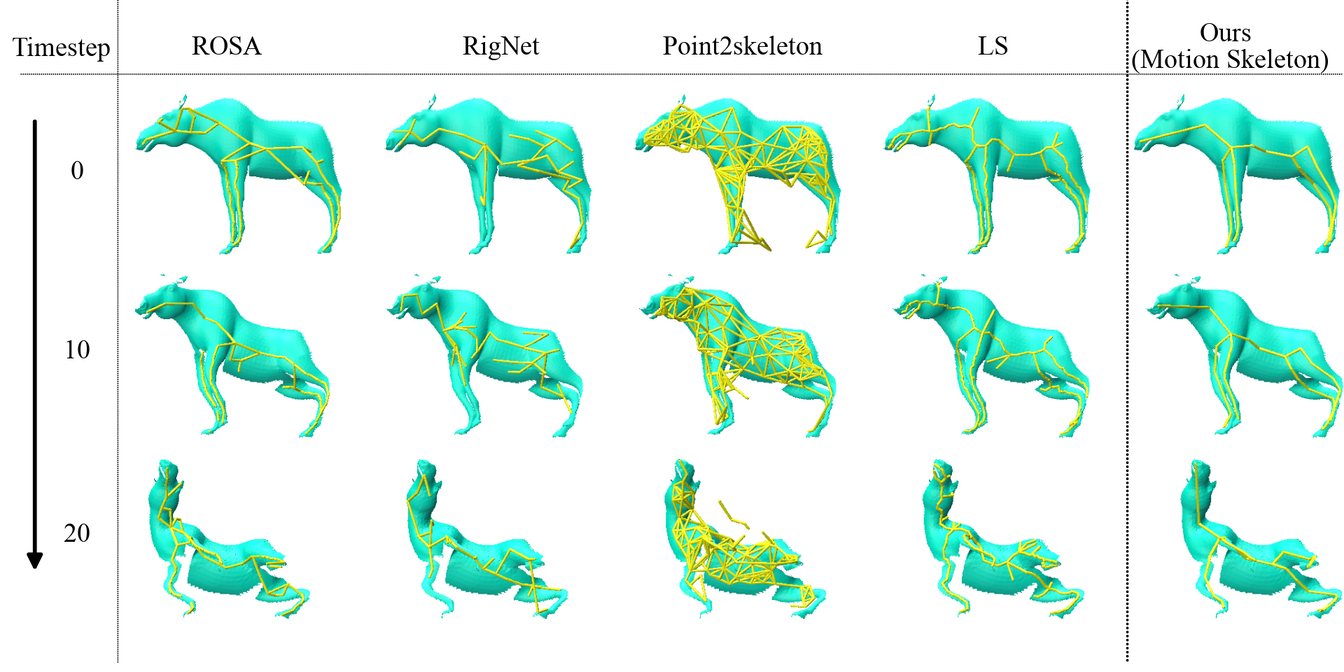 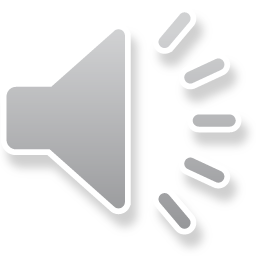 Compared to the skeleton extracted from static skeletonization methods, by utilizing motion information, ours method produces temporally coherent skeleton
[Speaker Notes: Compared to the skeleton extracted from static skeletonisation methods, by utilizing motion information, ours method produces temporally coherent skeleton]
Comparison
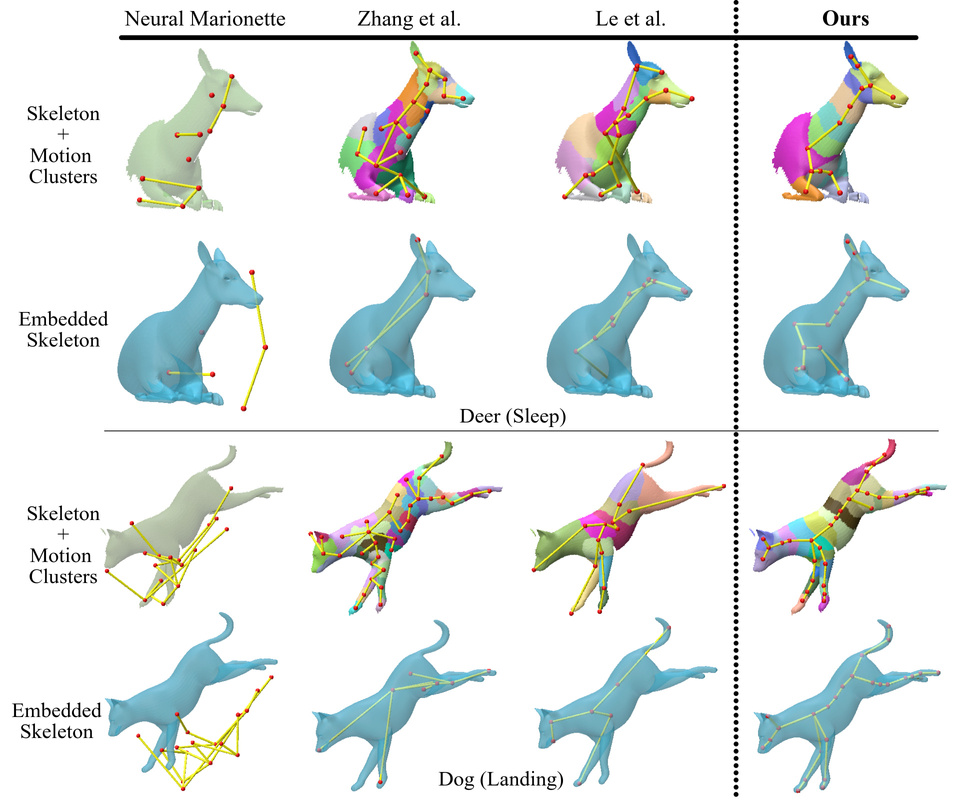 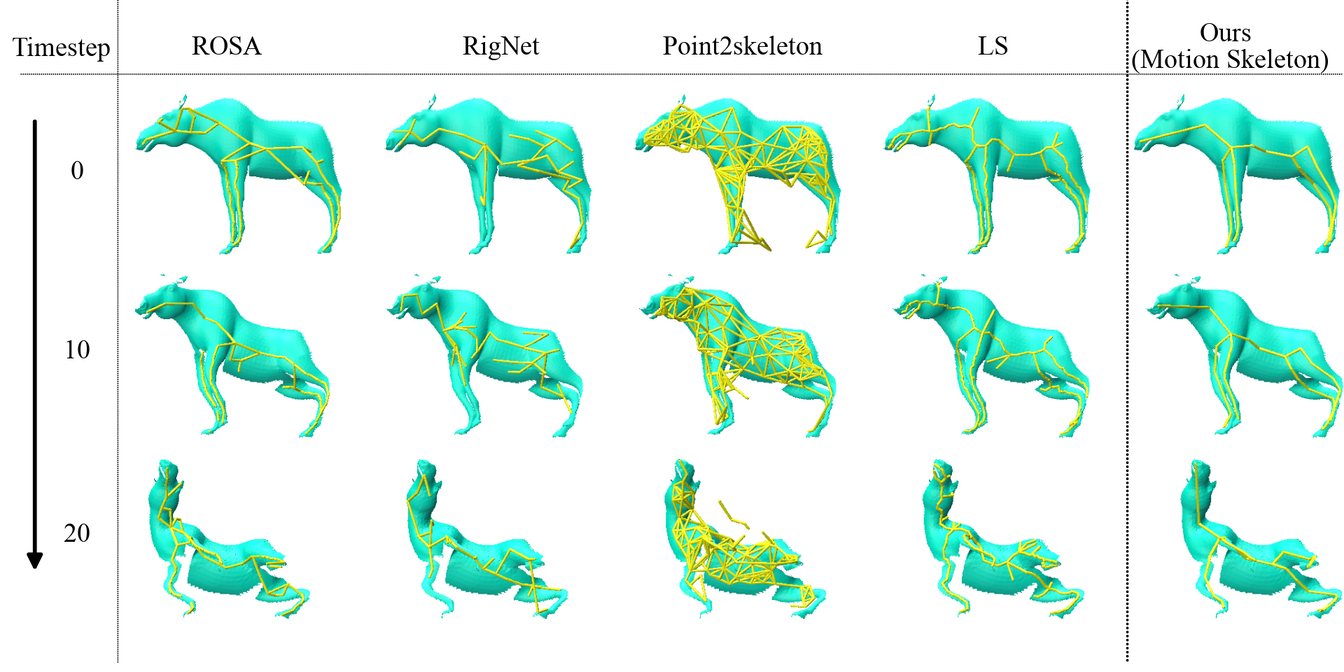 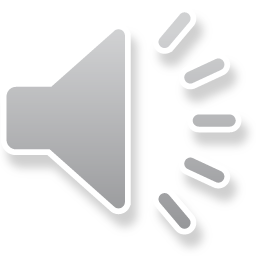 Compared to the skeleton extracted from static skeletonization methods, by utilizing motion information, ours method produces temporally coherent skeleton
Compared to other motion skeletonization methods, by incorporating structural cues, ours is more effective at embedding the skeleton from incomplete mesh sequence.
[Speaker Notes: Unlike other motion skeletonization methods, by incorporating structural cues, ours is more effective at embedding the skeleton from incomplete mesh sequence.]
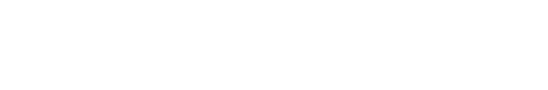 Results
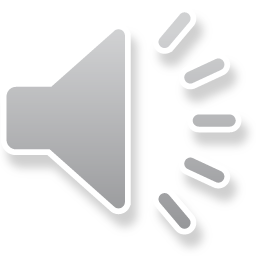 [Speaker Notes: Next we show results from our method,]
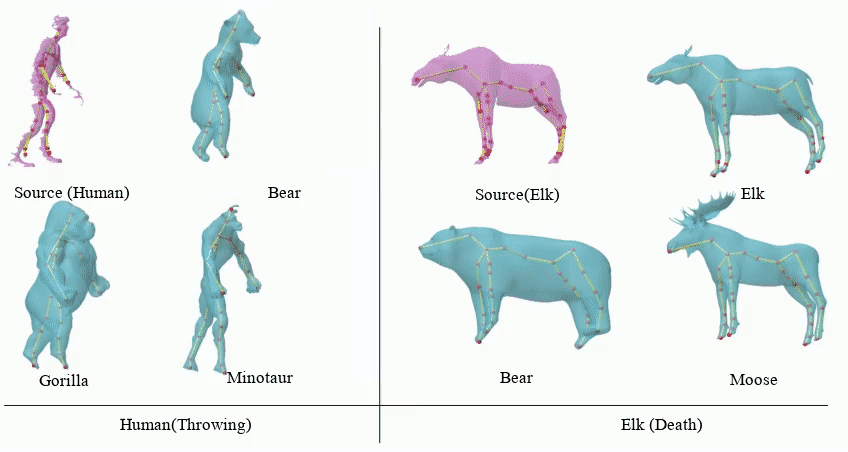 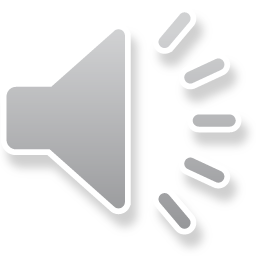 Animation Transfer
[Speaker Notes: Motion of the source object is shown in pink and the deformed user mesh in teal]
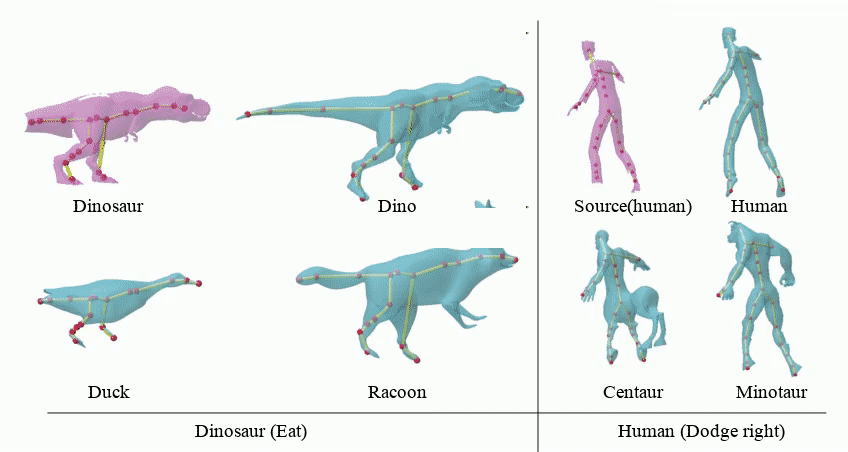 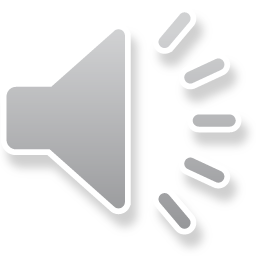 Animation Transfer  BIPEDS
[Speaker Notes: Here we show the results of motion transfer for bipeds.]
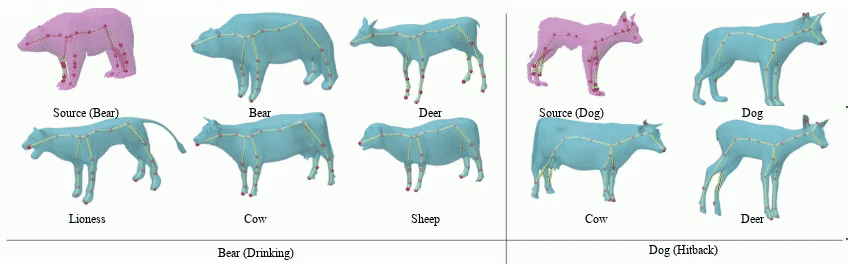 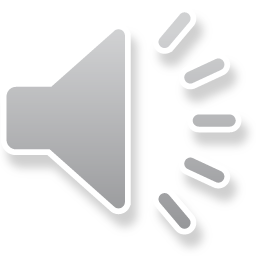 Animation Transfer Quadrupeds
Limitations
(1) Unable to capture large deformation between the source and target frame
(2) source and target shapes should be in approximately the same pose
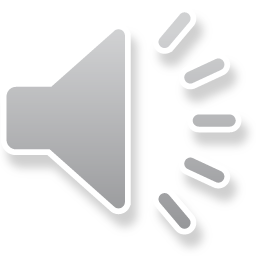 [Speaker Notes: Note:-
Our NRR implementation does not perform any volumetric integration during motion capture. Thus, actions with 180-degree rotations like spinning or turning cannot be captures. 
2. Our use of Pinocchio leads to a limitation that the source and target shapes should be in approximately the same pose for skeleton embedding to succeed]
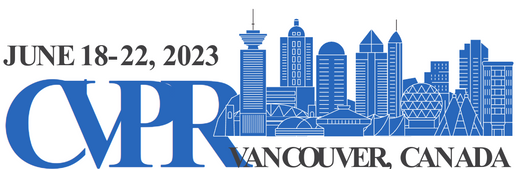 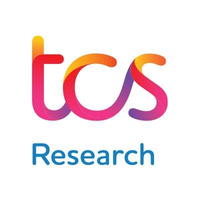 Conclusion
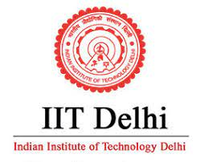 Transfer4D is a frugal alternative that uses only commodity depth sensors and further reduces animators’ effort by automating the rigging and animation transfer process
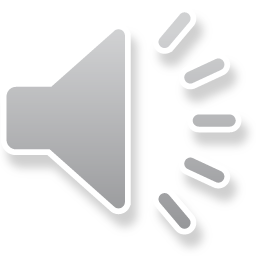 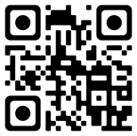 [Speaker Notes: We presented Transfer4D, a pipeline in the direction of unsupervised animation transfer from single-view commodity sensors to virtual characters 
We propose a novel skeletonization approach that helps in motion transfer reducing artifacts that arise solely through motion skeletonization.
We also highlight challenges faced and a few limitations of our and the existing approaches to be more effective for the democratization of animation transfer:
Handling noisy data
Pose
Large topological variations between source and target shapes.
4.     More details can be found on our project page. Scan the QR Code for more details.]